Informacja dotycząca realizacji„Strategii Robót Drogowo – Mostowych” w 2019 r.
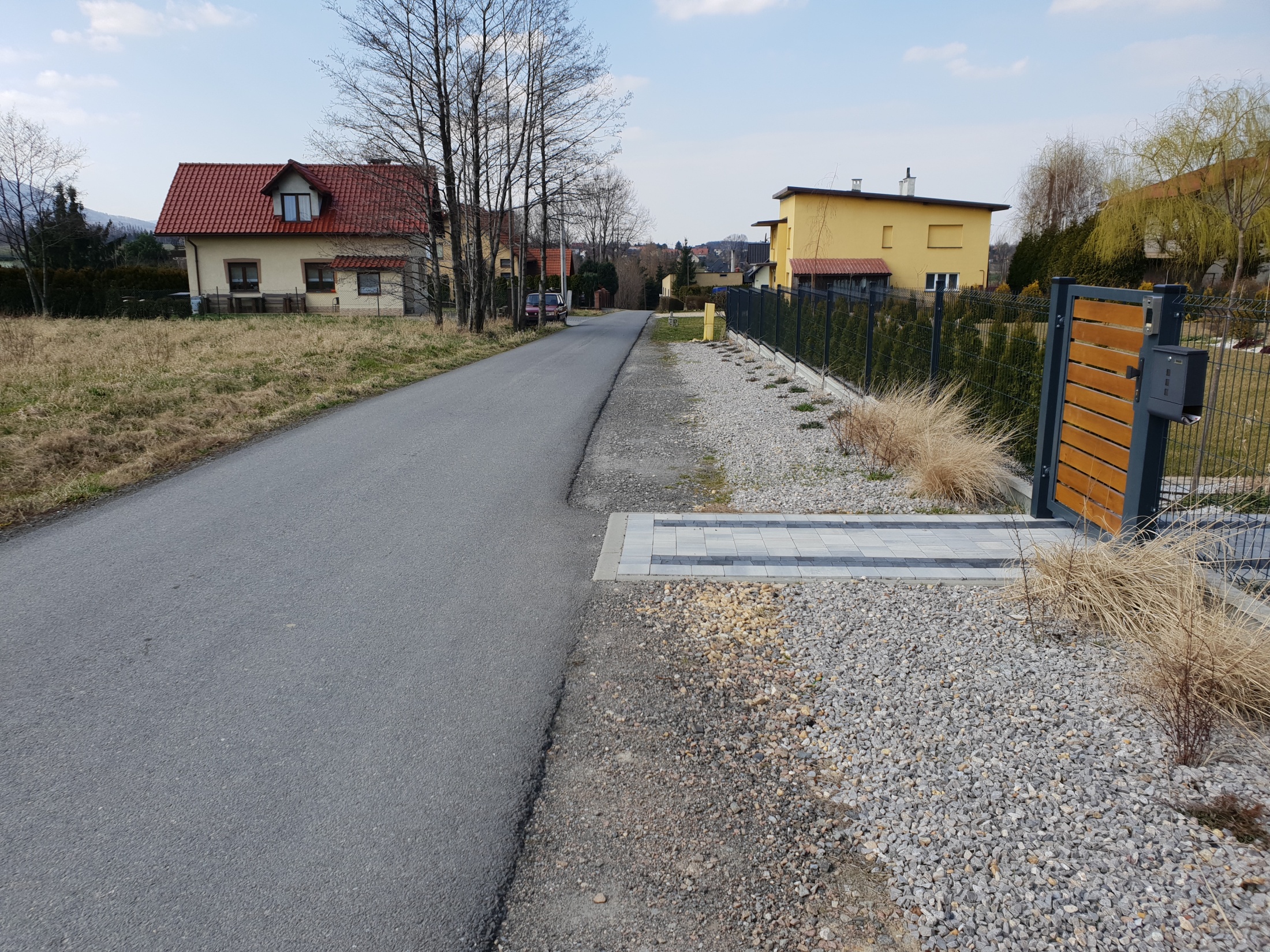 Tkacka
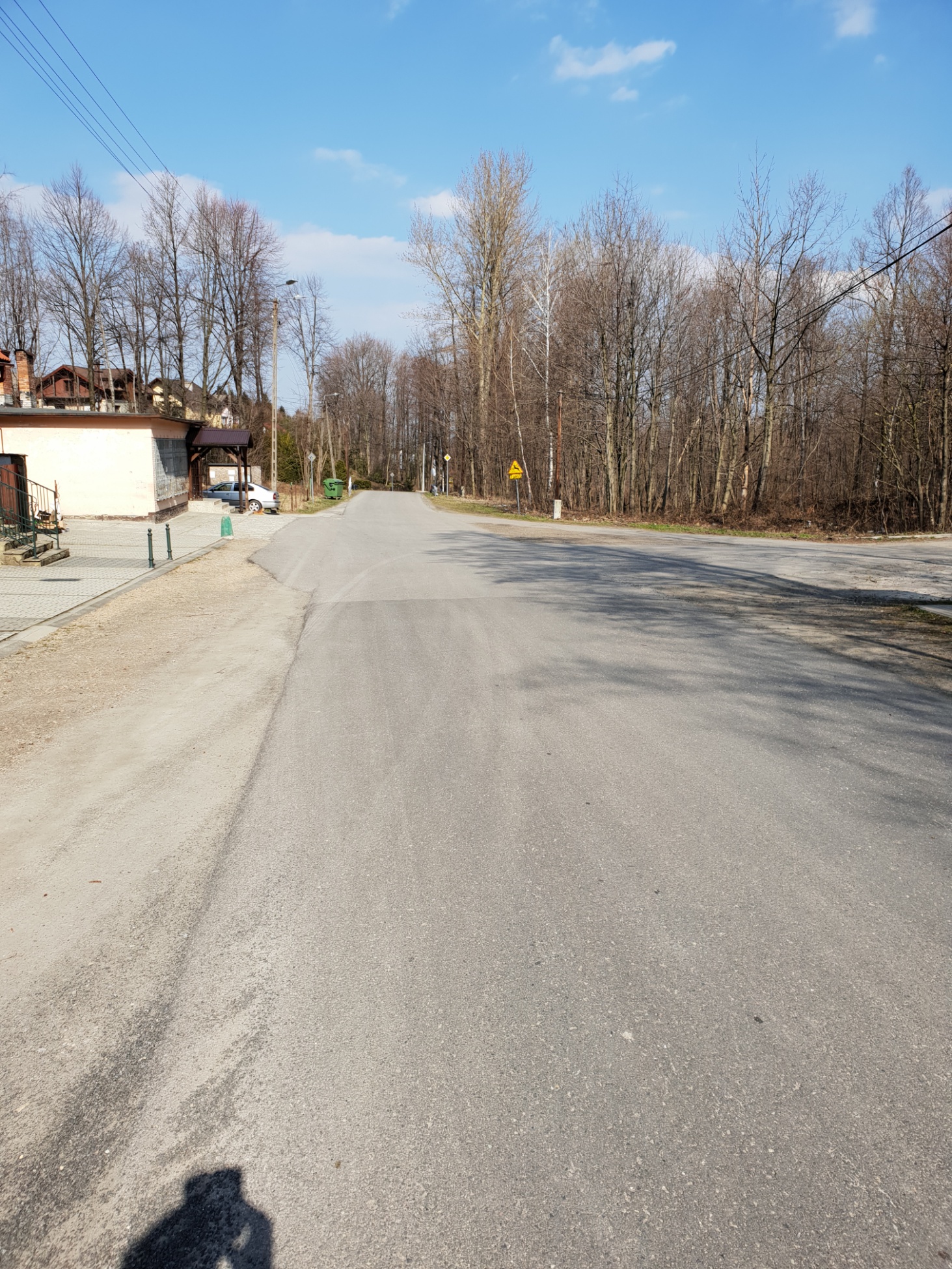 Bolęcina pętla
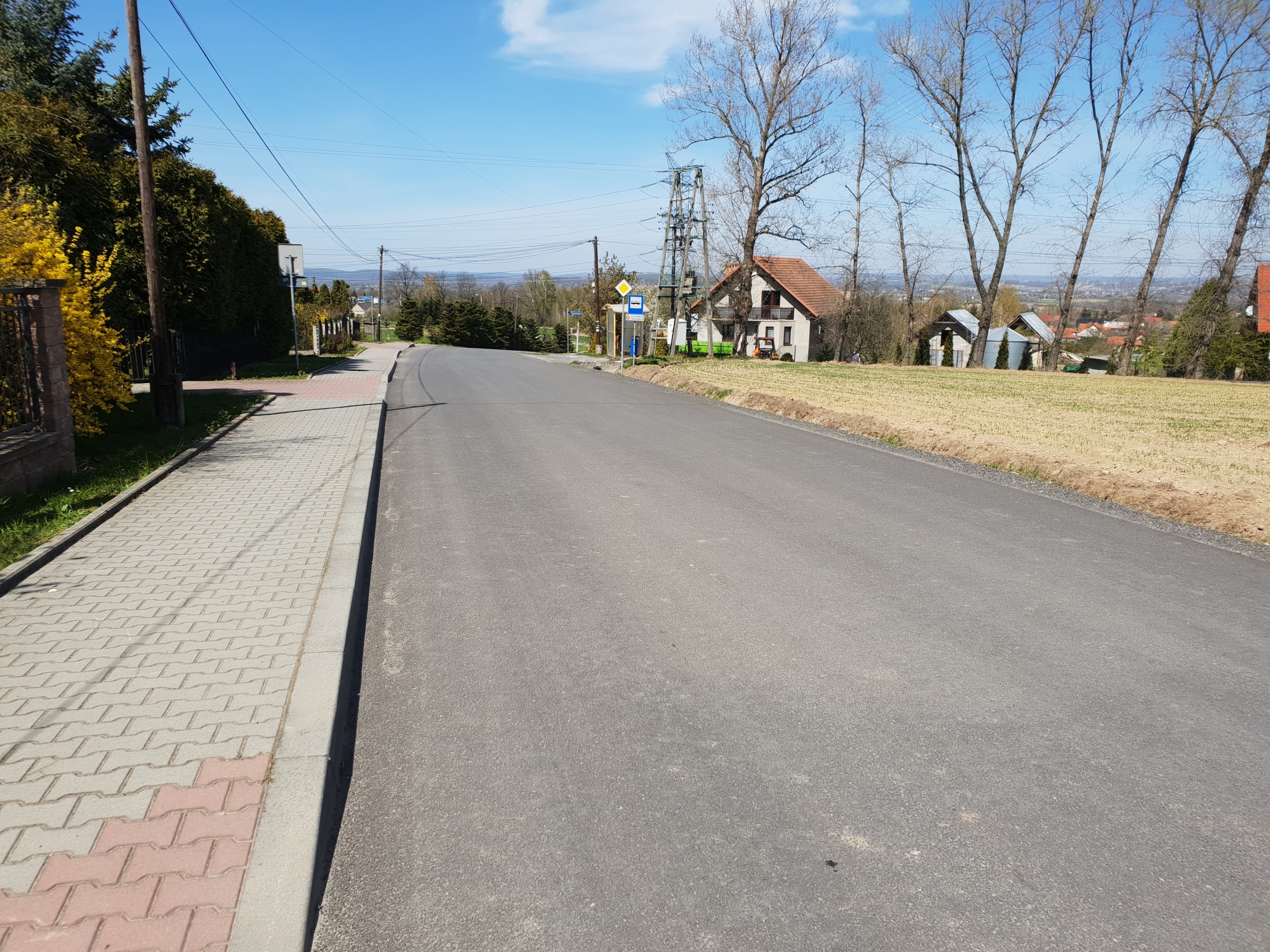 Sosnowice
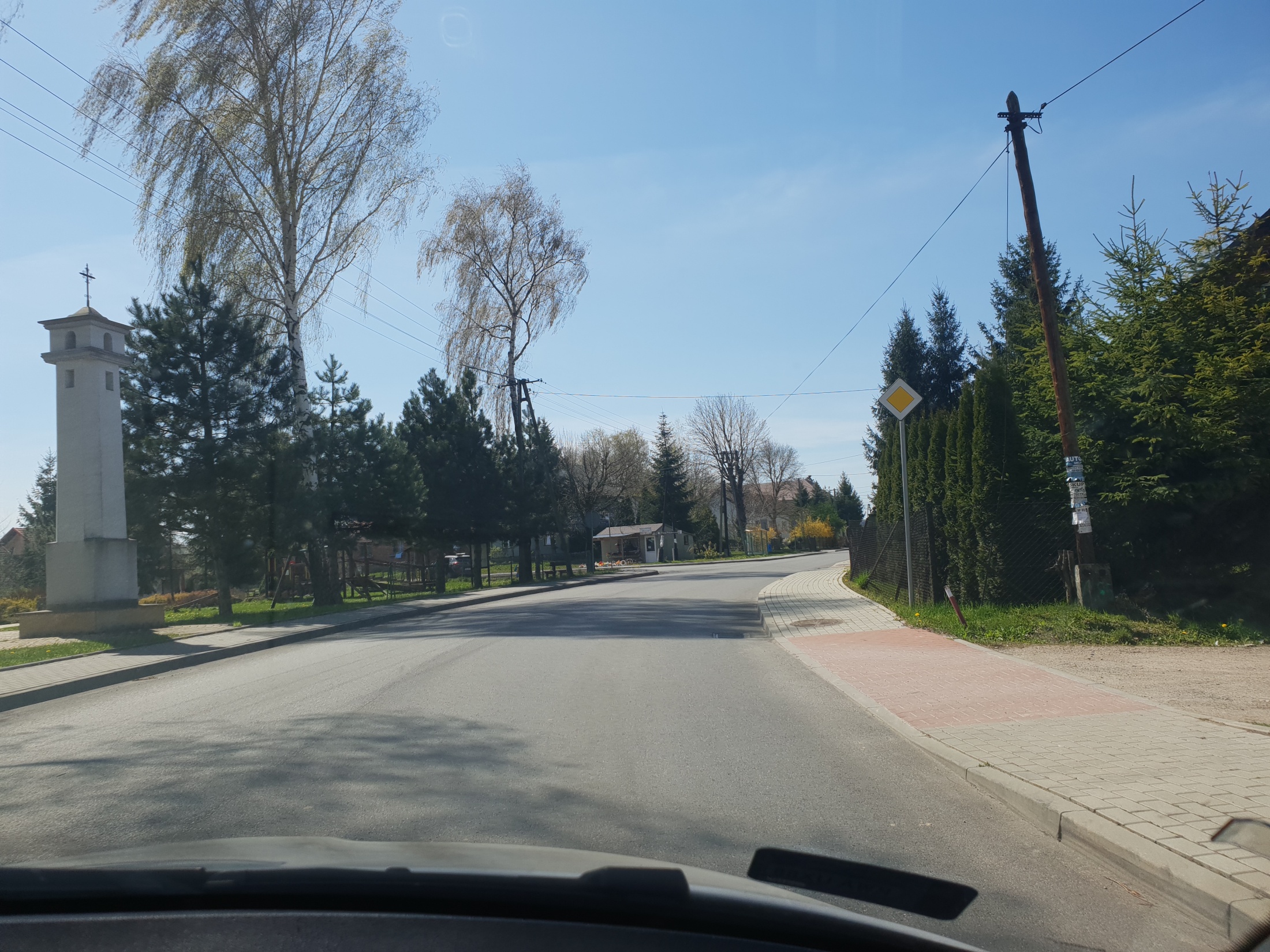 Paszkówka
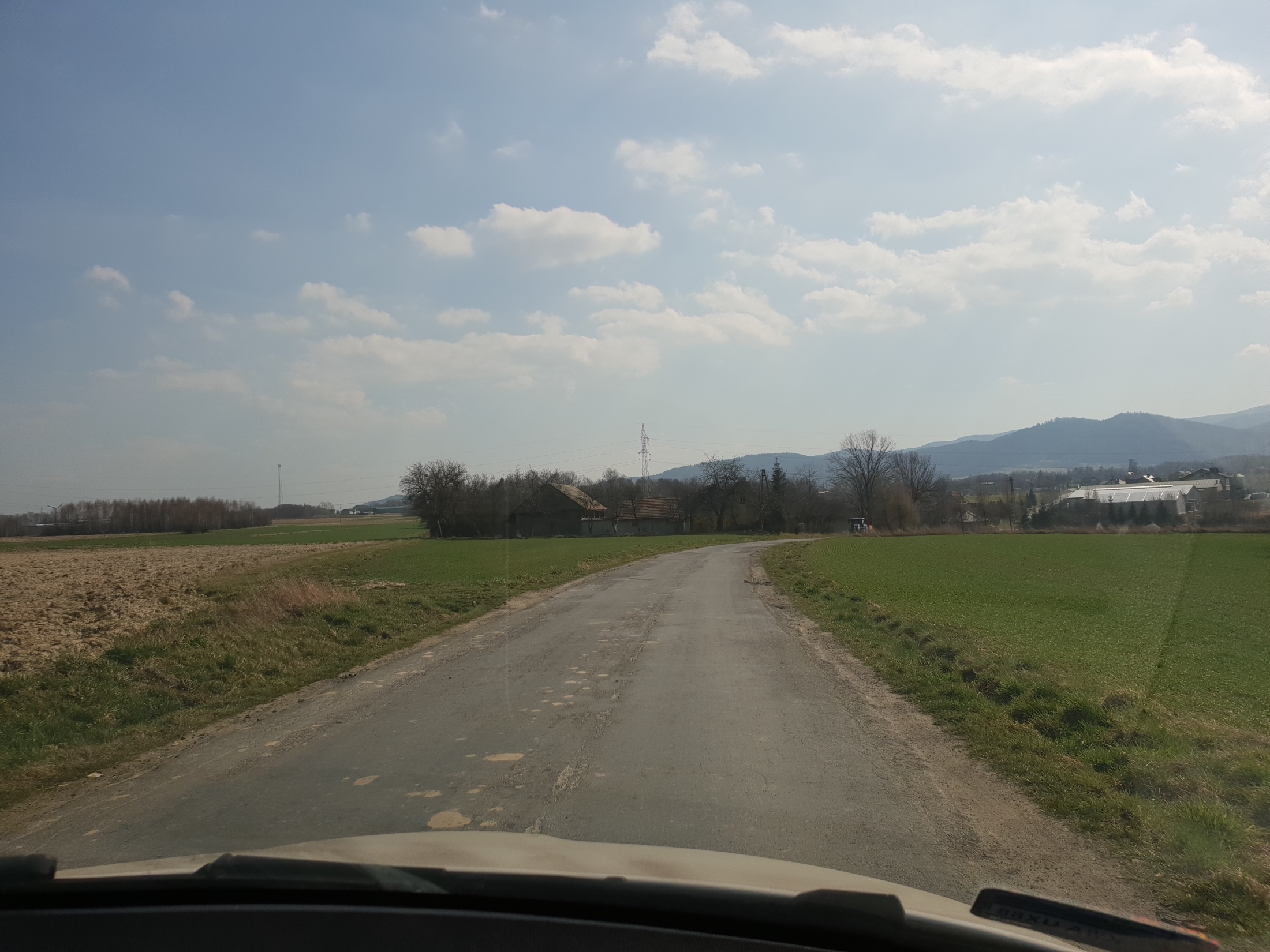 Brody-Palcza
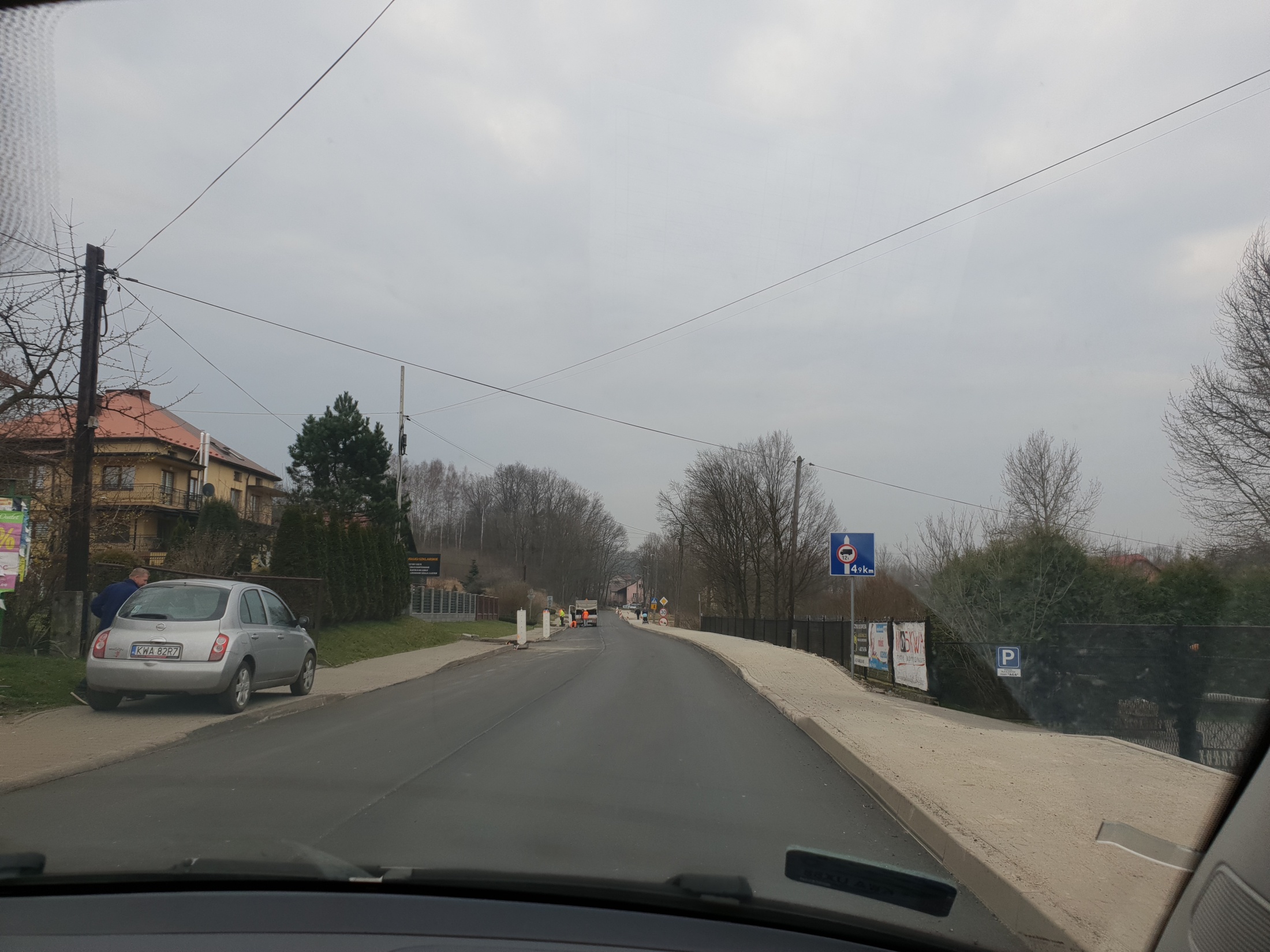 Brody-Palcza
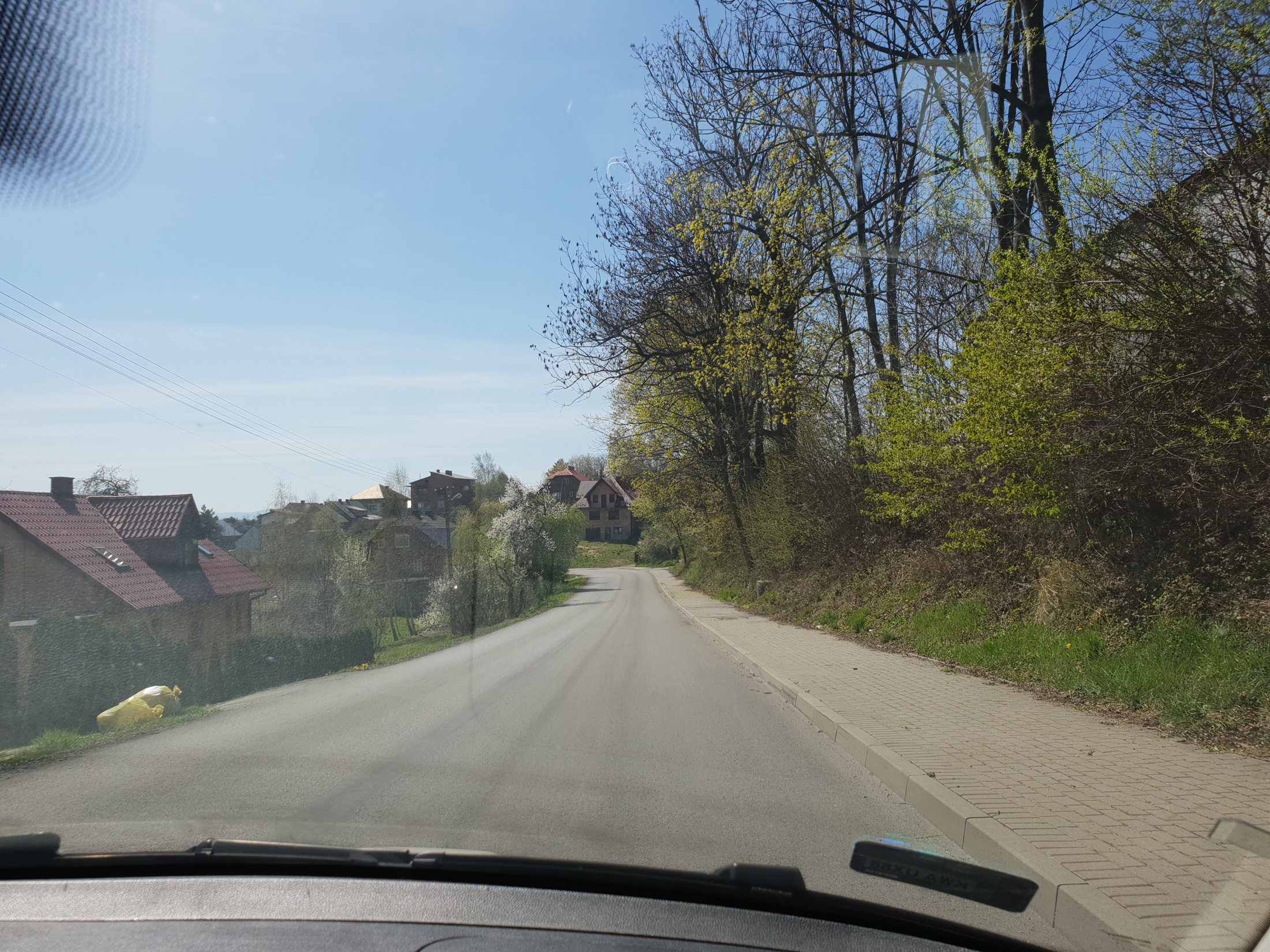 Przytkowice
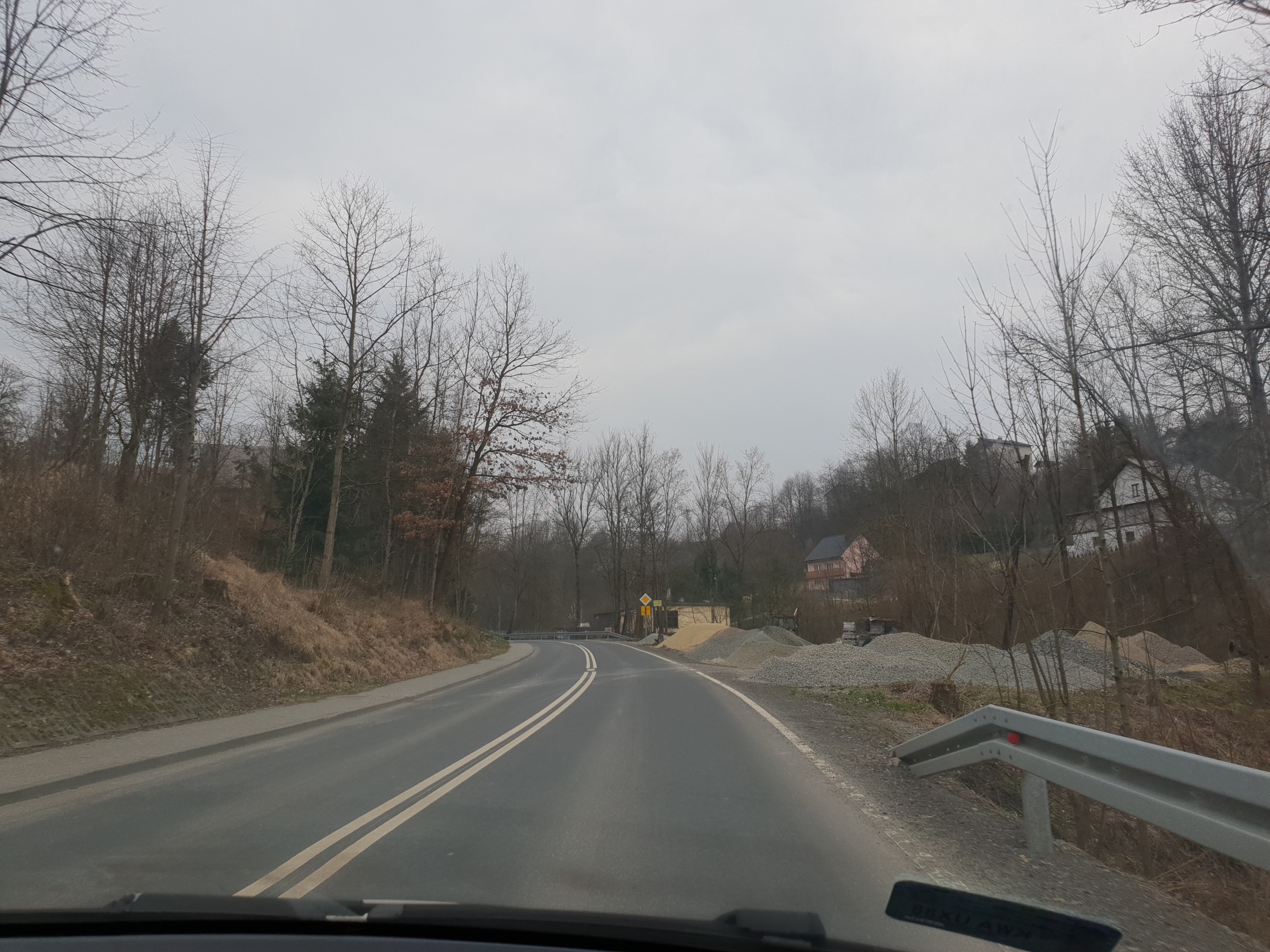 Skawinki
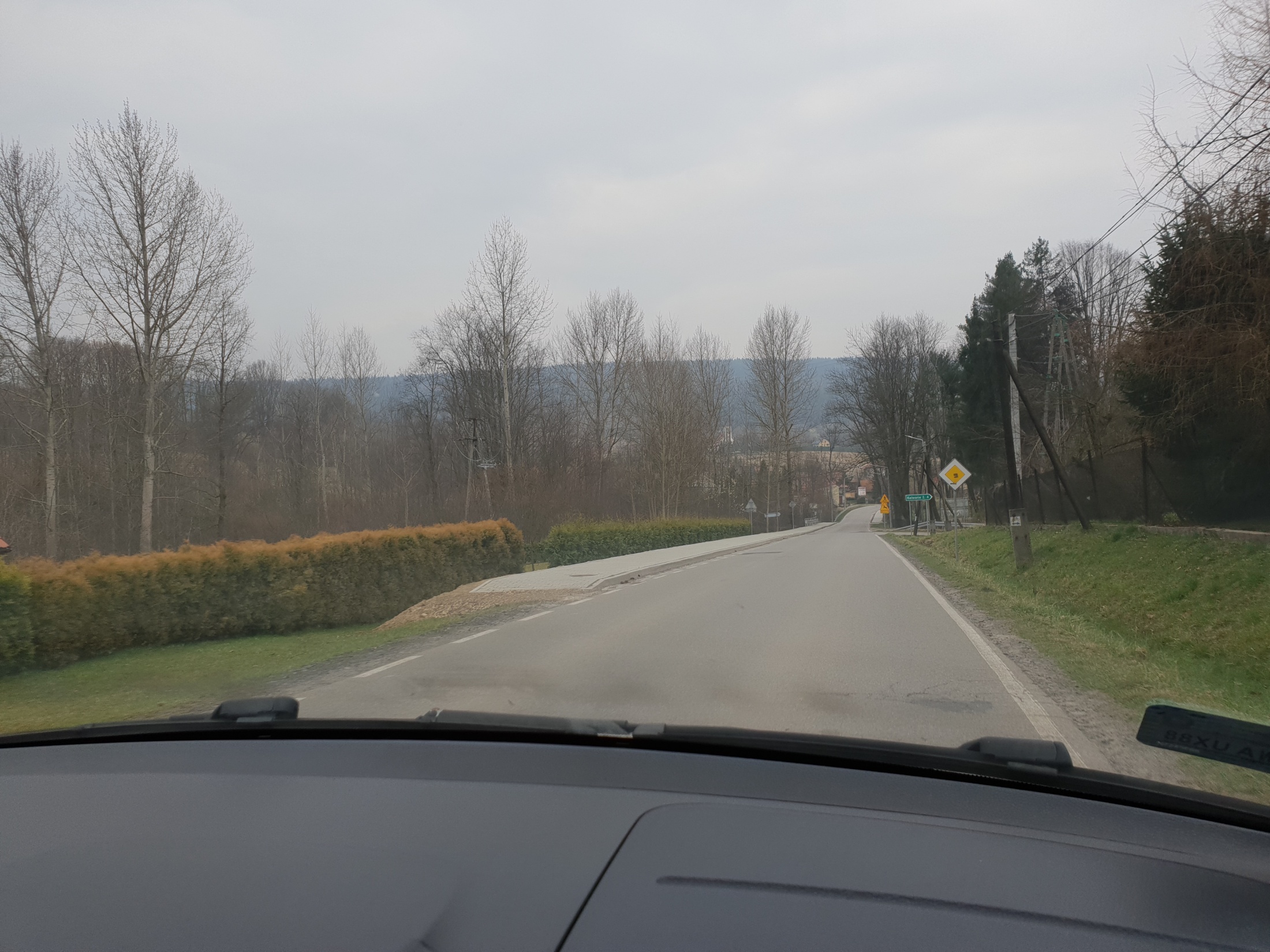 Zakrzów
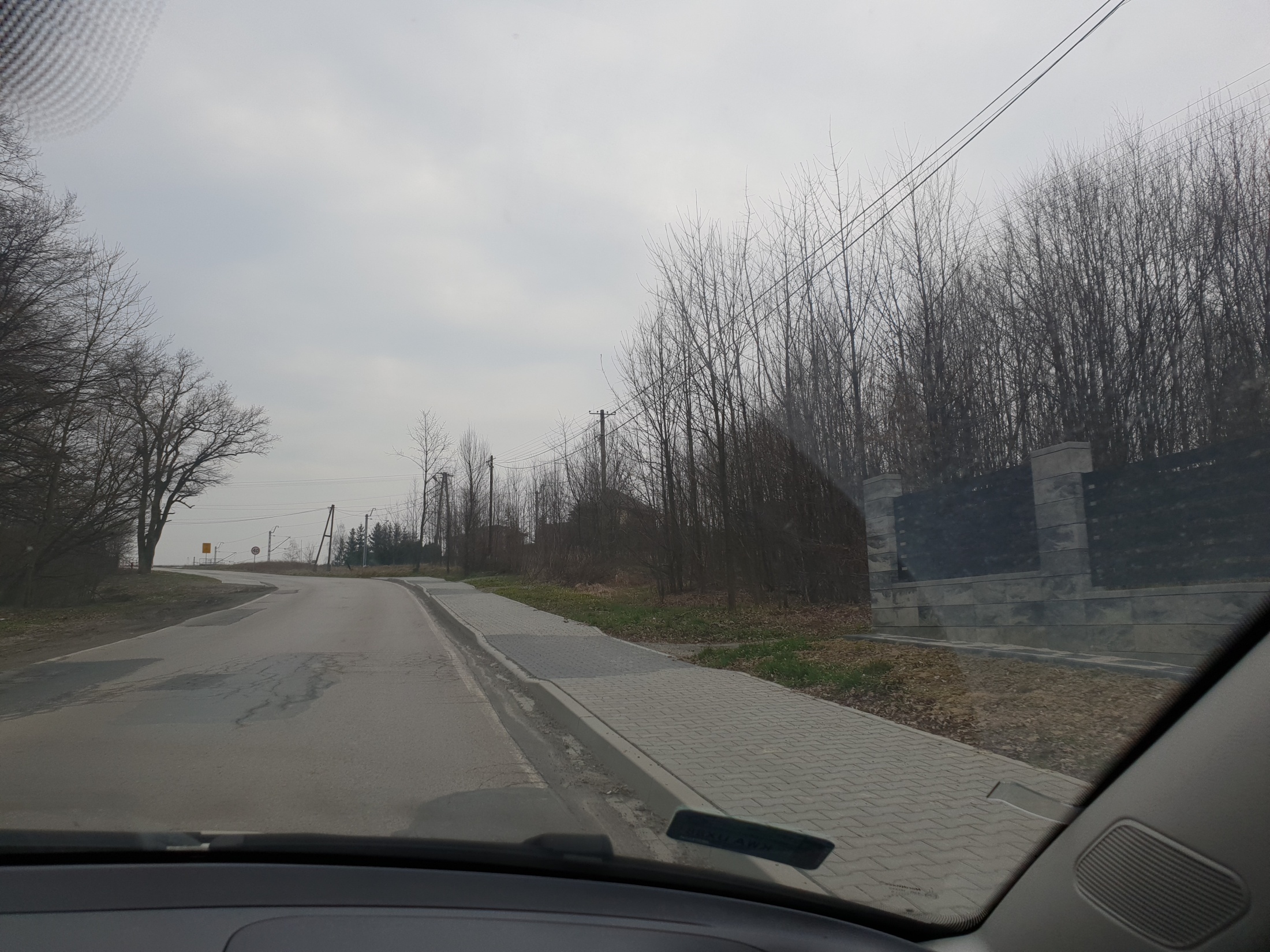 Stronie
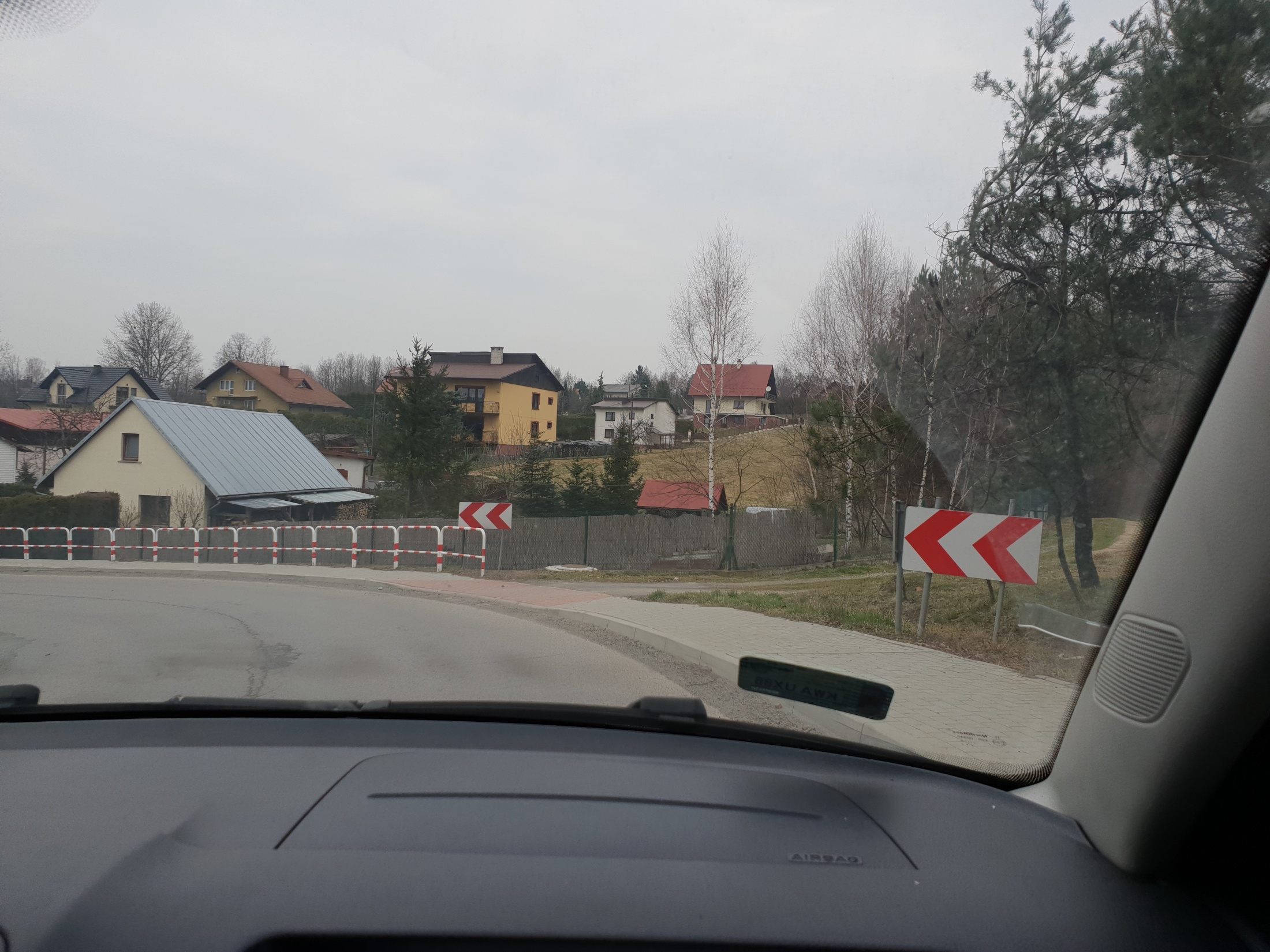 Łękawica
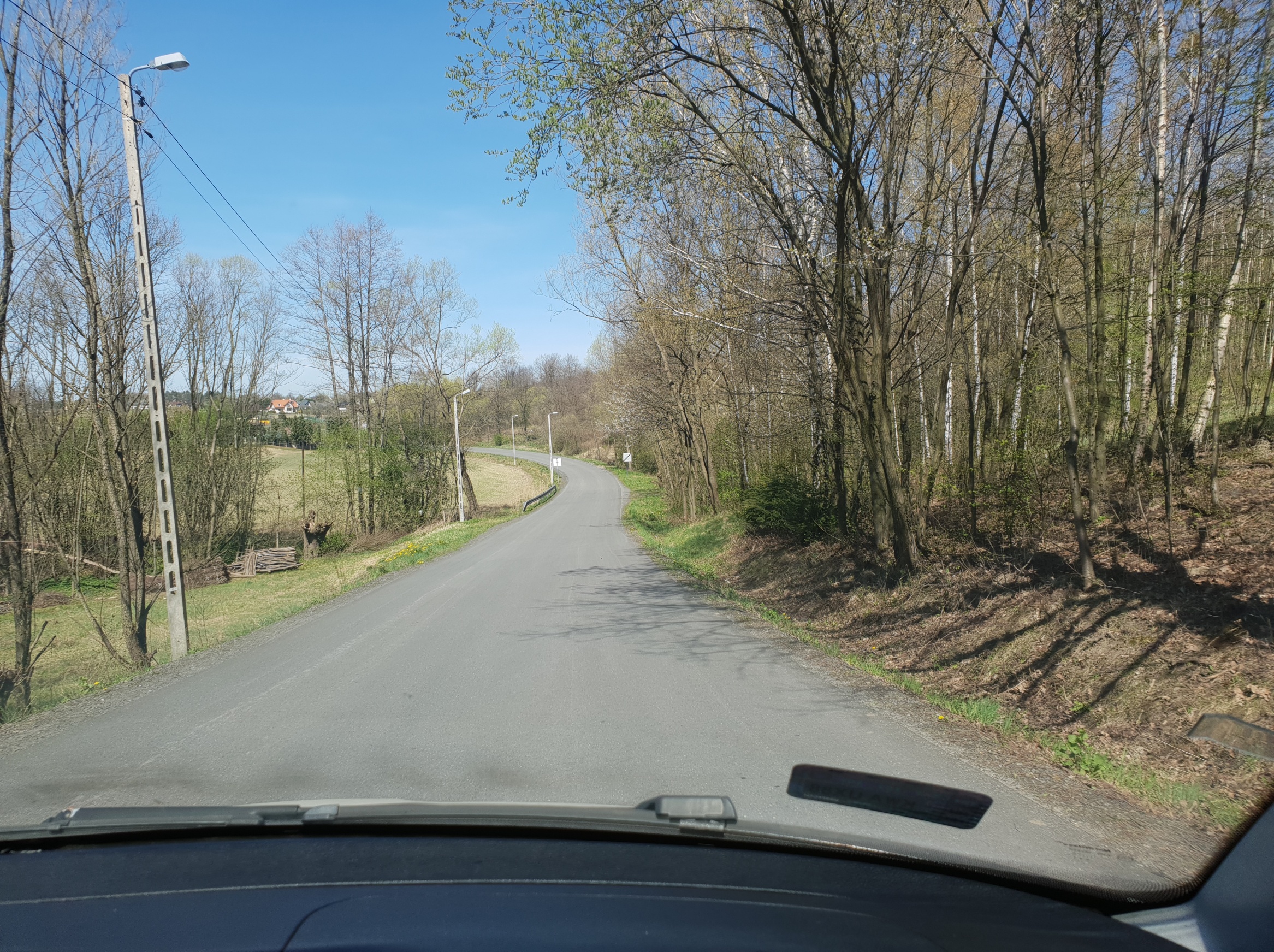 Babica
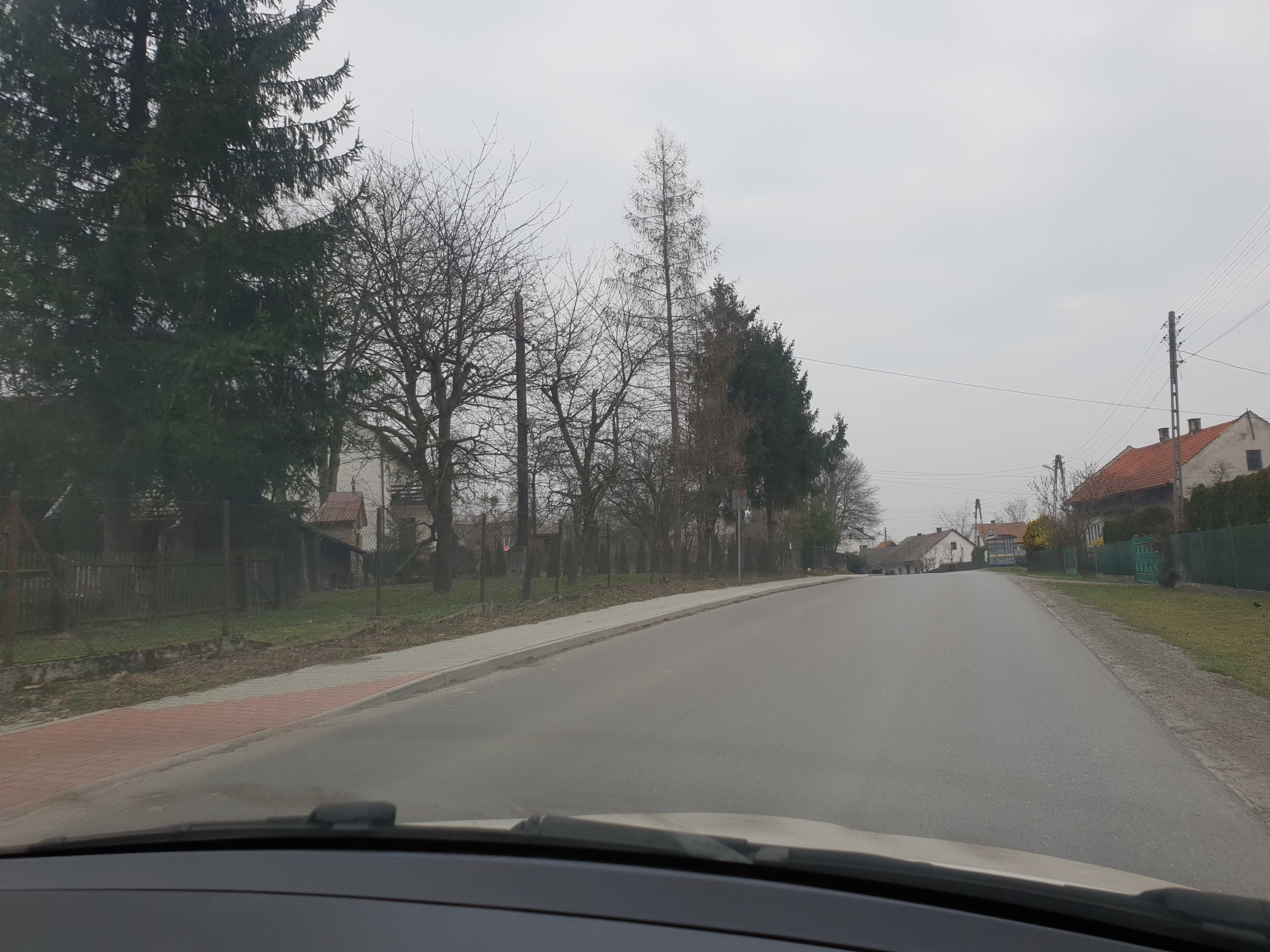 Klecza
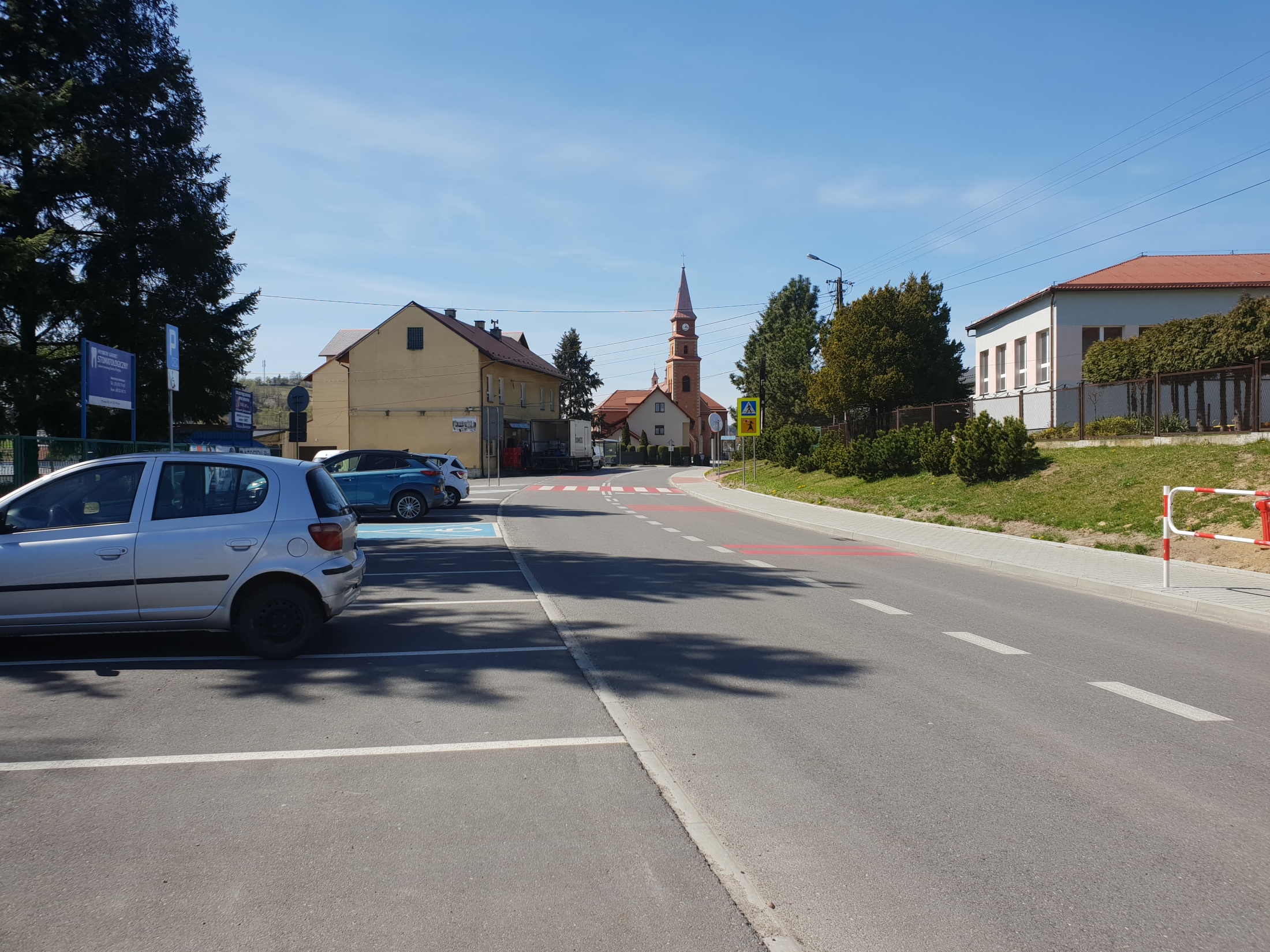 Wysoka
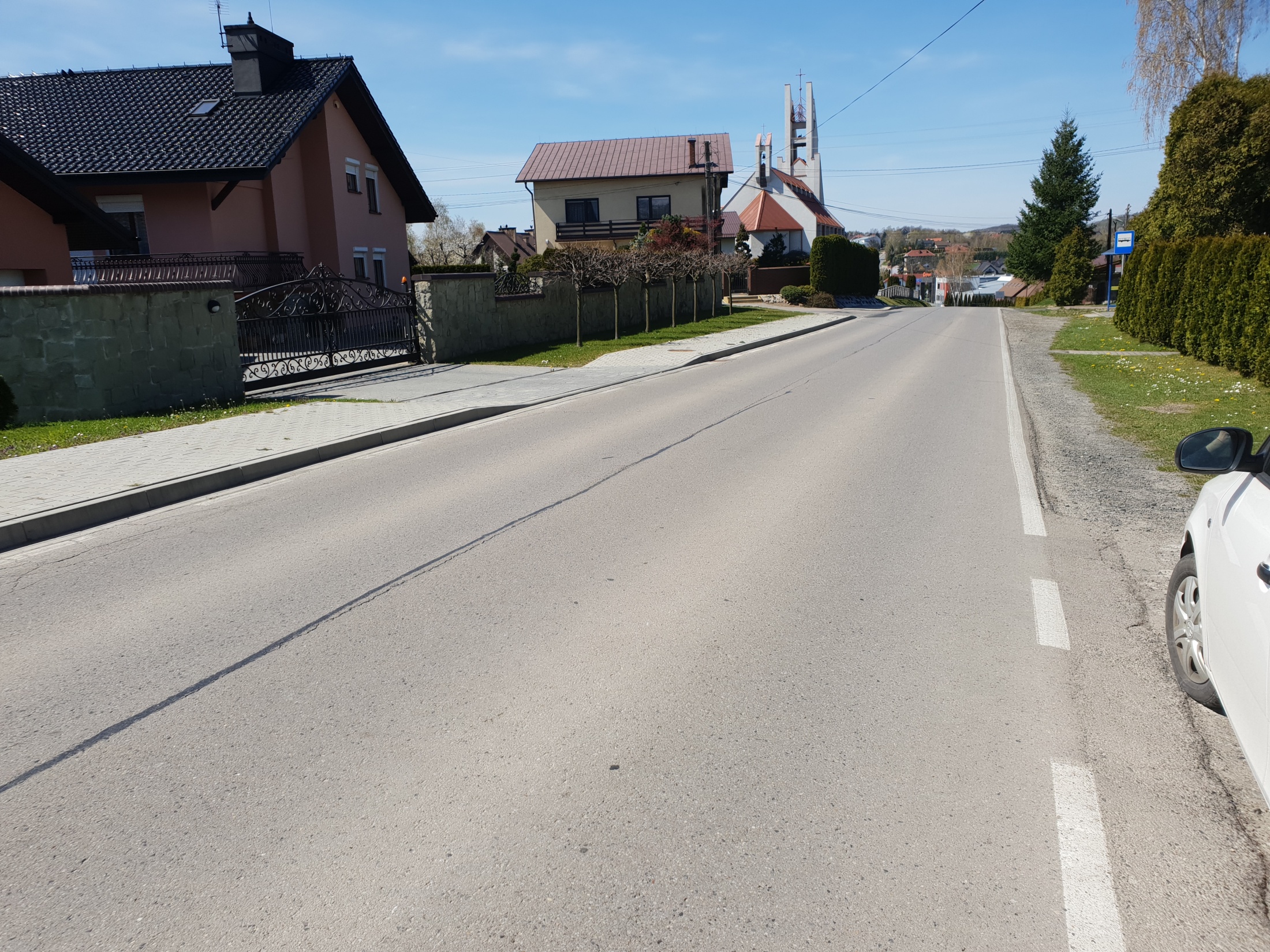 Stanisław Górny
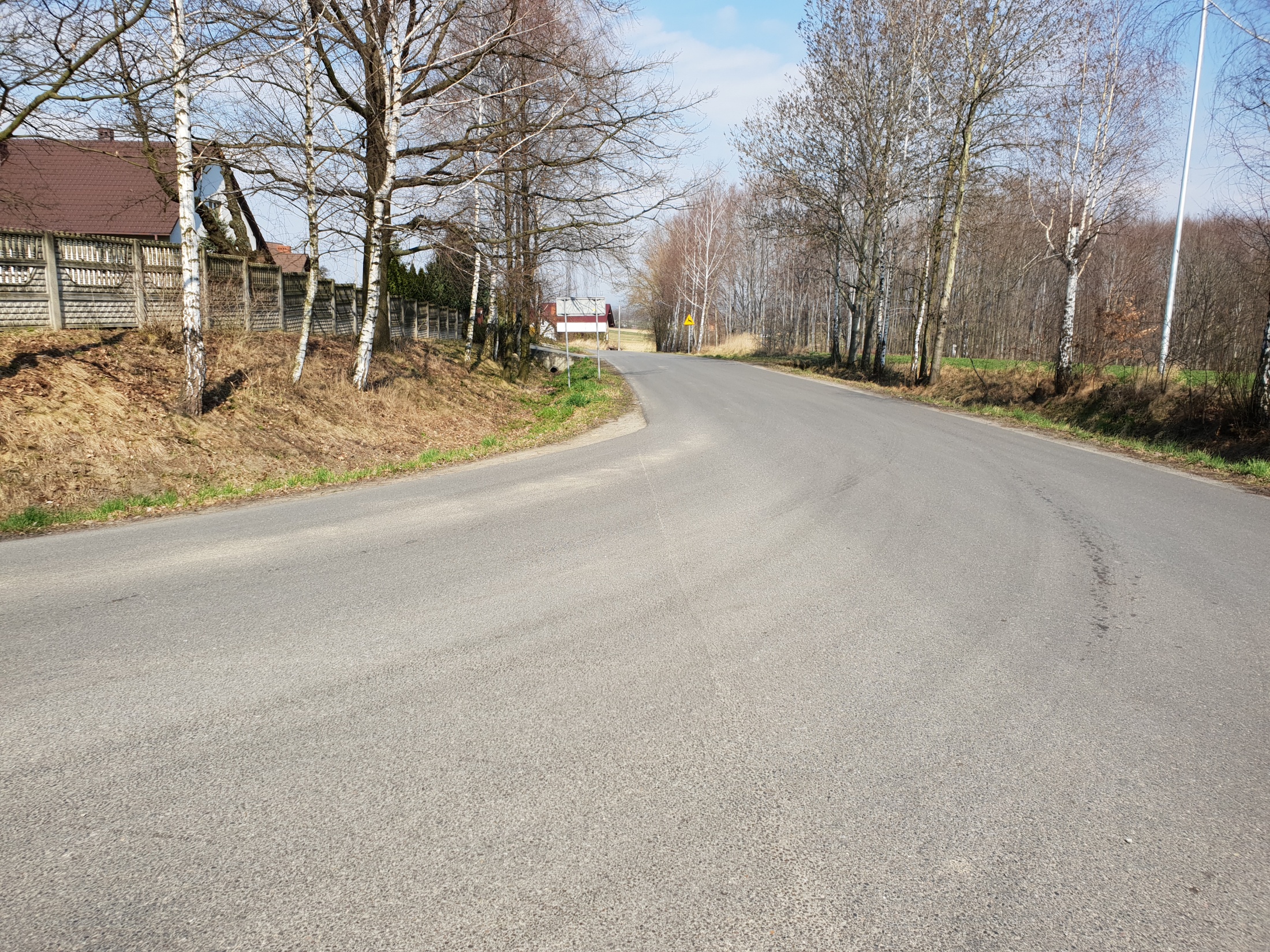 Przybradz